Corps DécorArchitecture
Chapiteaux du Cloître d’Elne (12ème-14ème s)
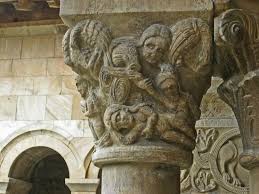 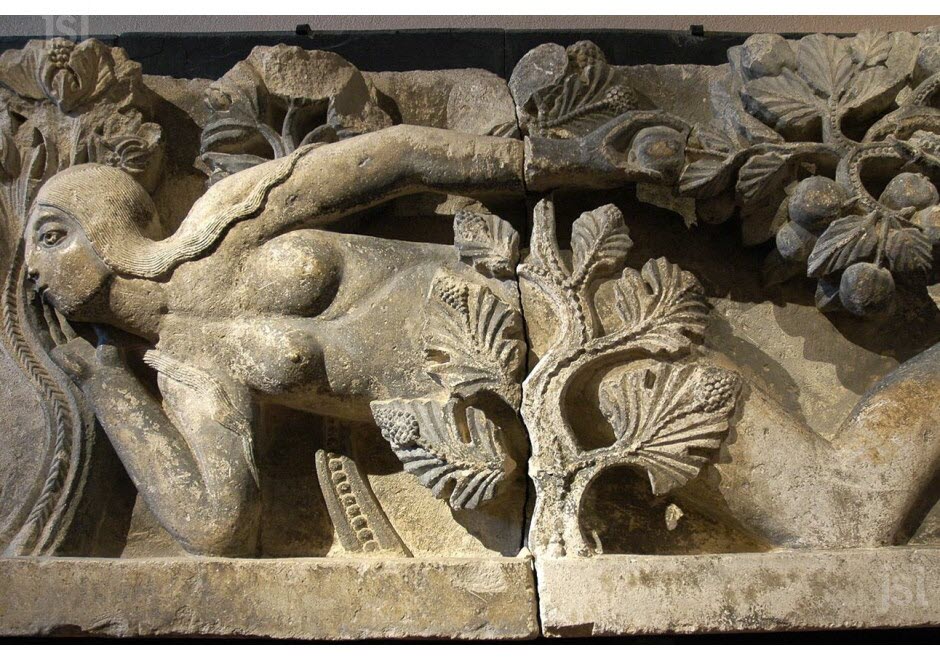 Eve – Cathédrale d’Autun
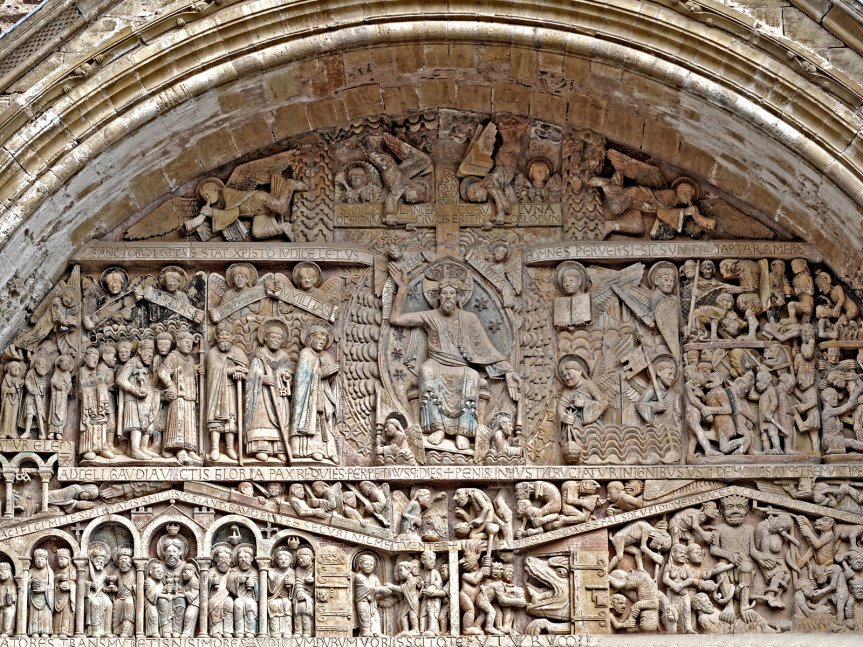 Tympan de l’abbatiale de Conques (12ème siècle)
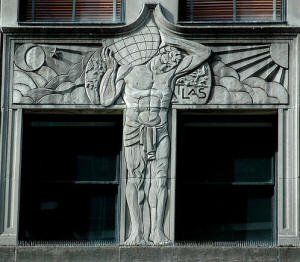 Bas relief Façade Art déco
Chicago
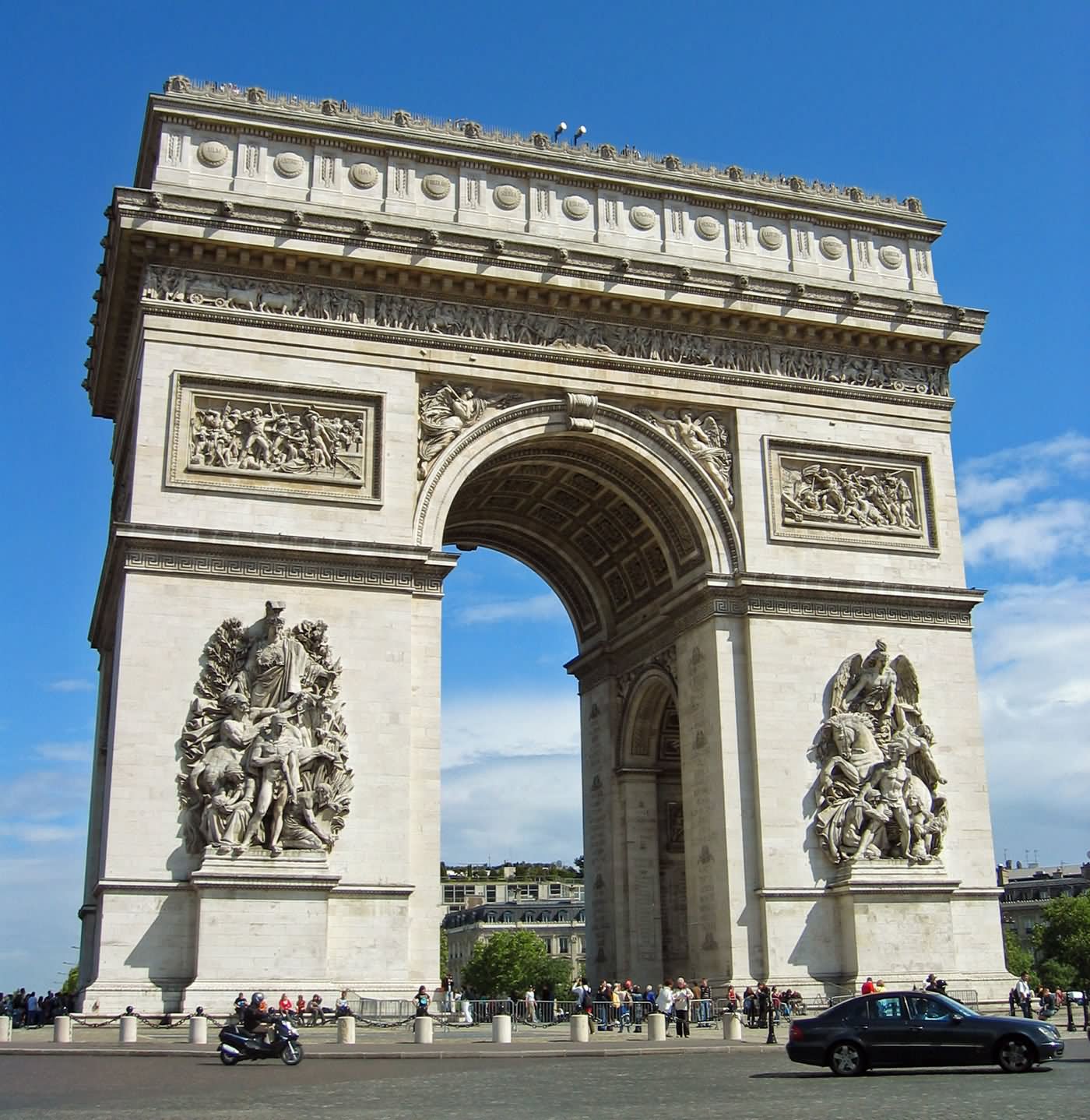 Arc de Triomphe PARIS
19ème siècle